Robert’s Rules 101
Kevin Sabo
kevinmsabo@gmail.com
What do you already know about Robert’s Rules?

What information do you think you need?
“Wait, who’s Robert…?”
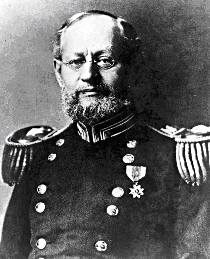 Written by Brigadier General Henry Robert, Chief Engineer of the Army
First printed in 1876, now 11th edition
Most commonly-used parliamentary authority in US
Used by county commissions, nonprofits, homeowner associations, professional societies, school boards, trade unions, and church groups
Practice makes perfect
Majority-minority balance
Basic Structure of a Motion
You wait to be recognized by the Chair
You make your motion
Another member seconds your motion if a second is required
Chair restates the motion
Chair opens discussion if motion is debatable
Chair calls for a vote after discussion closes
Chair announces the result
“I think this motion can be improved.”
Amending Motions
If there’s a motion that you want to make better, you can move to amend it
It’s helpful to limit amendments to striking and/or inserting new words (instead of replacing entire motions with new ones)
“Alright. Let’s move this along.”
Getting Business Back on Track
If it seems like things aren’t sticking to the agenda, you have two options:
If the discussion doesn’t pertain to the agenda item, you can call for the orders of the day
If you think the discussion has become repetitive and there’s a motion before the council, you can call for a vote (move the previous question)
“This needs another look before we take action.”
Postponing and Referring
If you don’t think the council is ready to vote on something, you have two options:
You can postpone the item to another time OR
You can refer the item to another entity for review and a report back
“Humans need bio breaks.”
Putting Business on Hold
If you think the council needs a break:
You can move to recess for a certain amount of time
If you want to end the meeting:
You can move to adjourn
“I think we need to revisit a previous item.”
Revisiting Past Items
If there’s a motion you want to revisit, you can move to reconsider it
You had to have been on the winning side
If the motion passed, you had to have voted for it
If the motion died, you had to have voted against it
A majority has to agree to revisit the item first
“Is it ever okay to interrupt the speaker?”
You should avoid interrupting the current speaker, but in these instances it can be appropriate:
Asking a request for information if you feel you need more before casting a vote on an item
Asking a point of parliamentary inquiry if you need clarification on the council’s rules
Raising a point of personal privilege if something is interfering with your participation (such as temperature, noise, etc.)
Raising a point of order if you feel the rules are being violated
Questions?